JP DESIGNS
FOR ALL YOUR HOME IMPROVEMENT
NEEDS
352-256-7433
WWW.JAMESPRINGLEDESIGNS.WEBS.COM
[Speaker Notes: WWW.JAMESPRINGLEDESIGNS.WEBS.COM]
JP DESIGNS
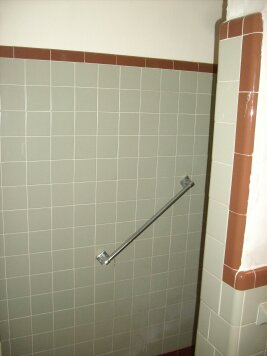 JP DESIGNS
OLD MASTER BATHROOM
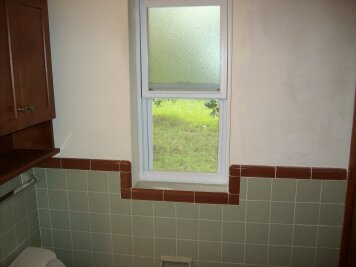 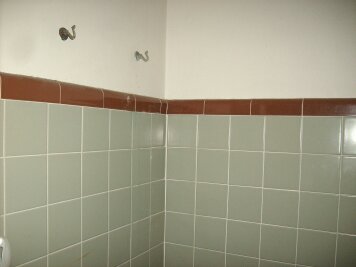 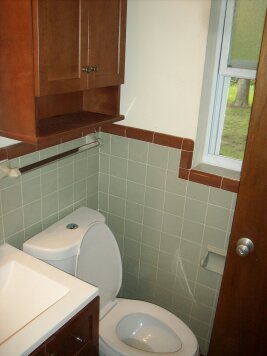 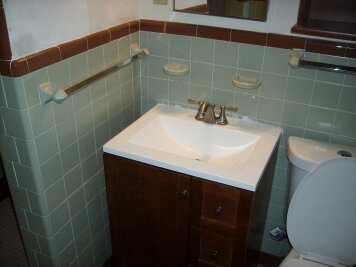 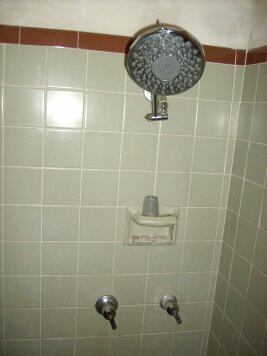 Transformation
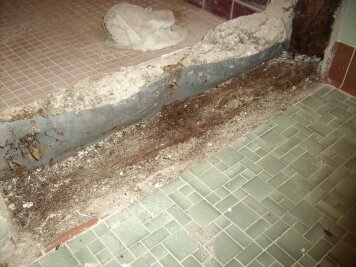 BATHROOM REMODELS
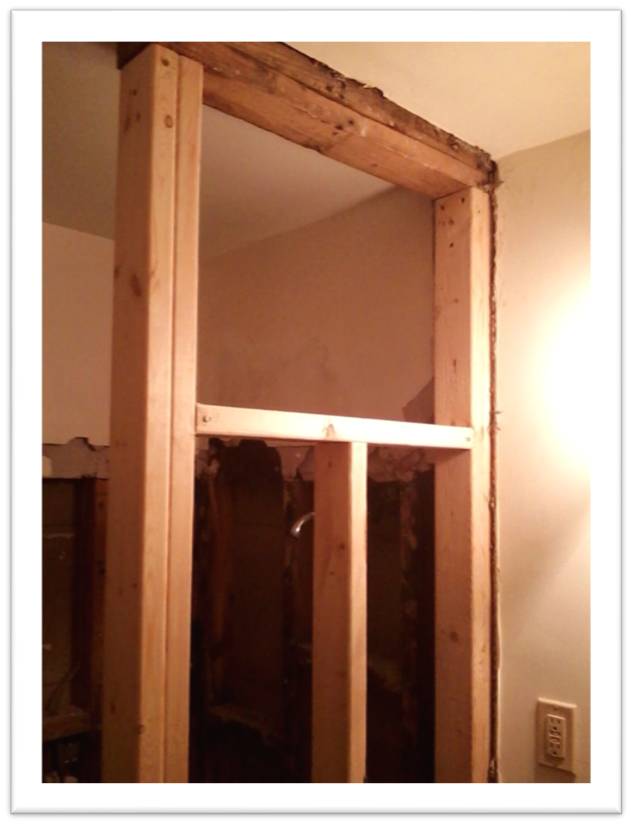 TRANSFORMATION
TRANSFORMATION
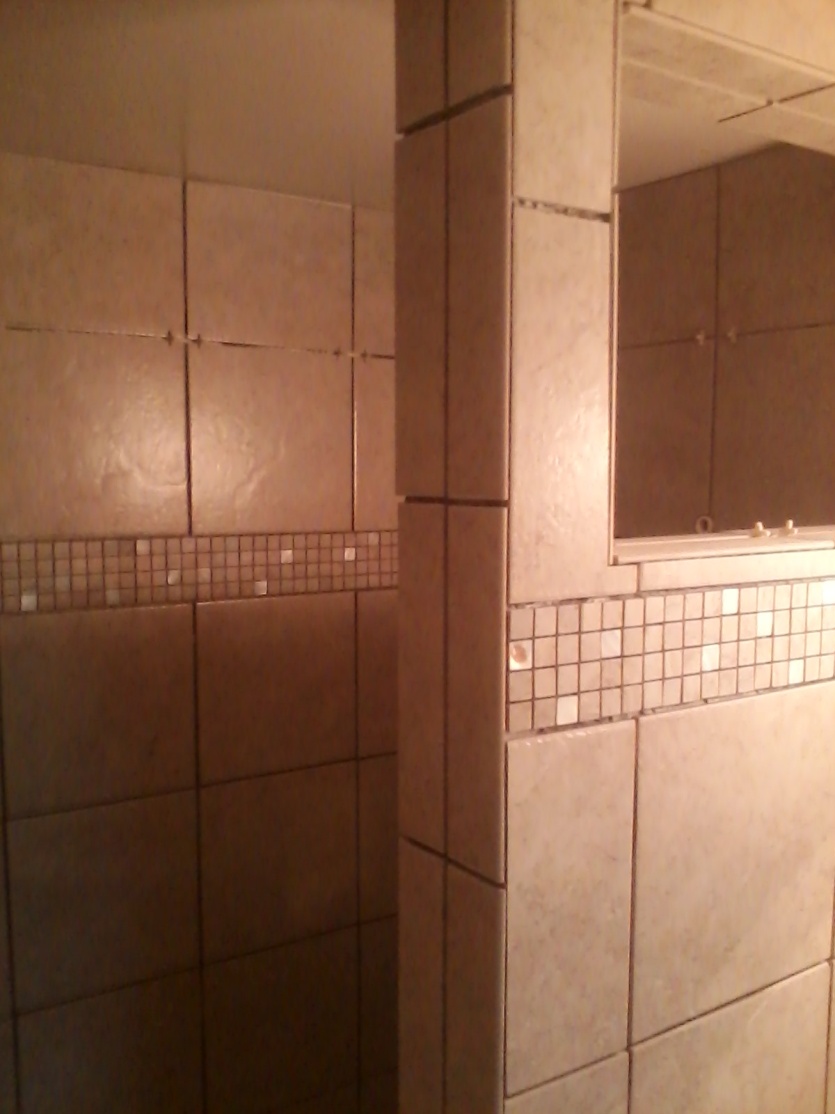 TRANSFORMATION COMPLETE
HALL BATH RESTORATION
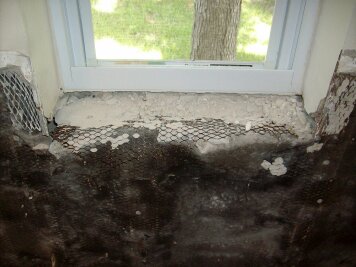 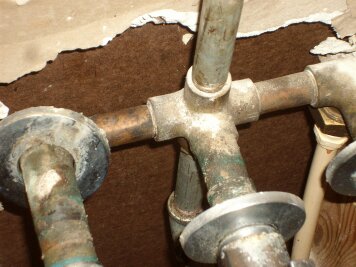 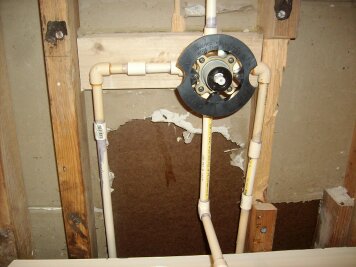 HALL BATH RESTORATION
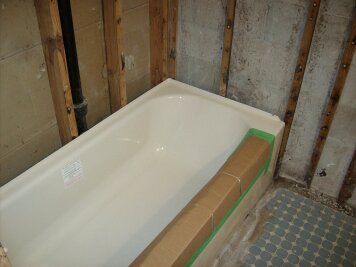 HALL BATH RESTORATION
HALL BATH COMPLETE
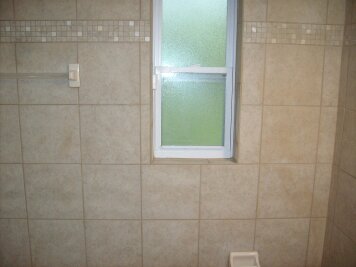 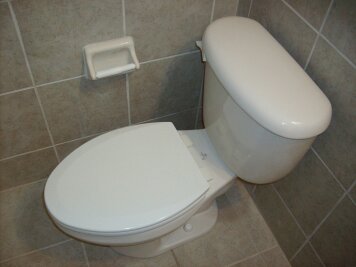 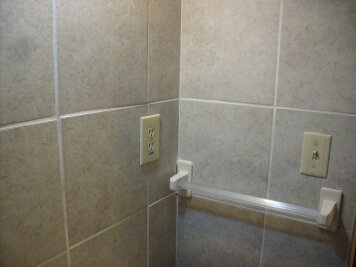 HALL BATH COMPLETE
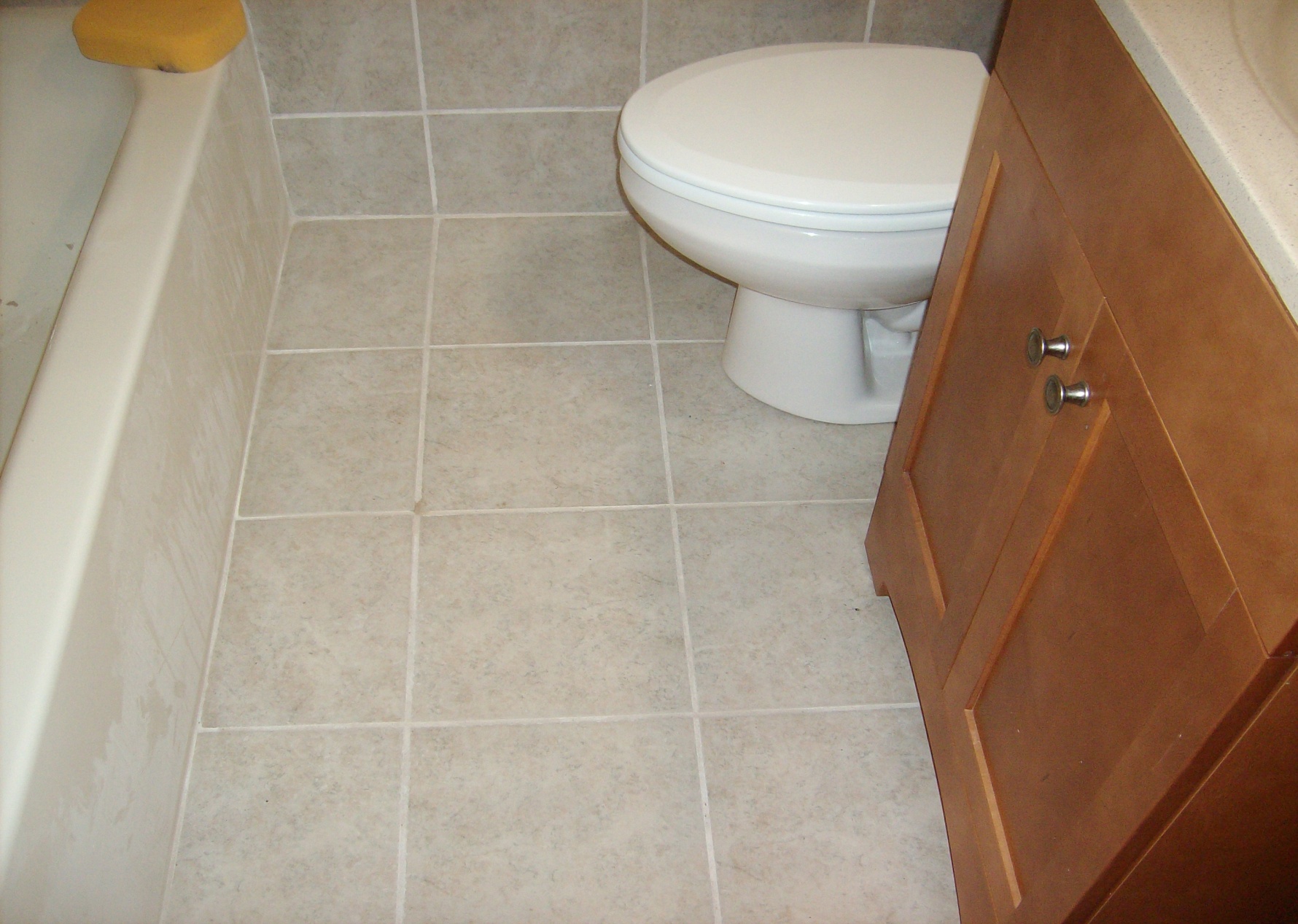 TILE INSTALLATIONS
TILE INSTALLATIONS
TILE INSTALLATIONS
TILE INSTALLATIONS
TILE INSTALLATIONS
DOORS
JP DESIGNS
EMAIL  JPDESIGNS@FASTMAIL.FM

                               WEBSITE  WWW.JAMESPRINGLEDESIGNS.WEBS.COM

                            352-256-7433

               YOUR ONE STOP SOURCE